第7课 我往东，他往西（4）
练习四  用指定词语完成句子
恰恰也是我的生日//恰恰是中秋节
1. 她过生日的那一天，________。（恰恰）
2. A：啤酒也算是酒吗？我一下子喝掉10 瓶都没问题。
   B：别吹牛了，____________。（根本）
3. A：你今天跟女朋友去饭店吃饭的时候，是谁结的账？
   B：___________________。（照例）
4. _______________，我们可以好好放松一下了。（总算）
根本不可能//我根本不相信
照例是我结的账//照例我来结账
总算放假了/考试总算结束了
练习四  用指定词语完成句子
5. 吃饭的时候_________________，要不然影响消化。（千万）
6. 发生火灾时，________。（冷静　千万）
7. ___________，就是房租太贵了。（倒是）
8. A：你刚才是不是冲她发火了？
   B： ________________。（谁说　根本）
9. 要多听听医生的建议，________。（盲目）
10.________，所以很受消费者欢迎。（特色）
千万不要着急//千万不要狼吞虎咽
一定要保持冷静，千万不要慌张//千万要保持冷静
这儿的房子倒是不错
谁说的？我根本没有发火
不要盲目地吃药
他们的产品很有特色
五 用指定词语回答问题：
1. 他没来开会真的是因为生病了吗？（借口　根本）

2. 最近大家为什么这么开心？（总算）

3. 听说她面试失败了，你是怎么安慰她的？（千万）

4. 大家为什么说他的作品没有特色？（盲目　模仿）

5. 都半夜12 点了，这么多功课你怎么可能复习完呢？ （谁说……　宁可……也……）
那是他找借口，其实他根本没有生病
因为这个学期总算要结束了。
我安慰她说，你千万不要对自己失去信心啊。
因为他总是盲目地模仿别人的作品。
谁说复习不完，我宁可不睡觉也要复习完。
终于//总算
大家总算/终于考完试了，可以尽情地玩儿了。
终于，大家考完试了，可以尽情地玩了。
他很爱小美，但因为父母的反对，他们终于还是分手了。
终于//总算
他不想发脾气，但（     ）还是失去了冷静。
我安慰了她半天，她的心情（      ）好起来了。
她忙碌了一个星期，（      ）写完了那篇论文。
记者们等来等去，（      ），那位明星出现了。
终于
终于//总算
终于//总算
终于
六 连词成句：
1. 照例　睡觉　一会儿　看　每天　他　前　都　电视　要
　　　　　　　　　　　　　　　　　　　　　　　　　　　　　　　　
2. 千万　遇到　你　时候　的　危险　要　不　慌张

　　　　　　　　　　　　　　　　　　　　　　　　　　　　　　　　
3. 紧张　见到　场面　会　人　每　感到　的　个　这　都　种
每天睡觉前  他  都  照例要  看一会儿电视。
他  每天睡觉前  照例都要  看一会儿电视。
遇到危险的时候  你  千万不要慌张。
每个见到这种场面的人  都会  感到紧张。
每个人  见到这种场面   都会  感到紧张的。
见到这种场面   每个人  都会  感到紧张的。
六 连词成句：
4. 给　盲目　损失　公司　投资　会　巨大　造成　的

　　　　　　　　　　　　　　　　　　　　　　　　　　　　　　　　
5. 好　才　下来　冷静　我　他　安慰　了　半天　他　逐渐
　
　　　　　　　　　　　　　　　　　　　　　　　　　　　　　　　
6. 宁可　特色　他们　不　失败　的　也　失去　自己　想
盲目投资  会给公司  造成巨大的损失。
我安慰了他好半天，他才逐渐  冷静下来。
他们宁可失败  也不想失去自己的特色。
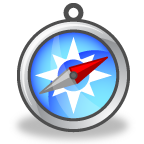 期末复习建议：
课文：熟读5、6、7课的课文，复习时可以参考《练习活页》中的写作题（每课的第9题“写一写”），还有每课“课堂练习”中的“根据课文内容回答问题”（见教材p69二, p84一,p99二）。
语法：看1-7课“语言点例释”中的“即时练习”，并认真检查自己的课后作业（尤其注意自己做错的地方）和《练习活页》中的其他练习，对照ppt中的答案，看看有没有不会的地方。
词语：记1-7课生词，尤其注意“重点词”。
有不懂的地方一定要问老师。